KVU E134 Gvammen-Vågsli
Oppsummering 02.september 2016
02.09.2016
Bestilling/Mandat
Beslutning om at E134 velges som hovedvegforbindelse mellom Østlandet og Vestlandet
Gvammen-Grunge utvidet til Gvammen-Vågsli for å dekke opp strekningen.
Hovedmålet er å utrede en trasé over Rauland
Samferdselsdepartementet slutter seg til vårt utfordringsnotat
02.09.2016
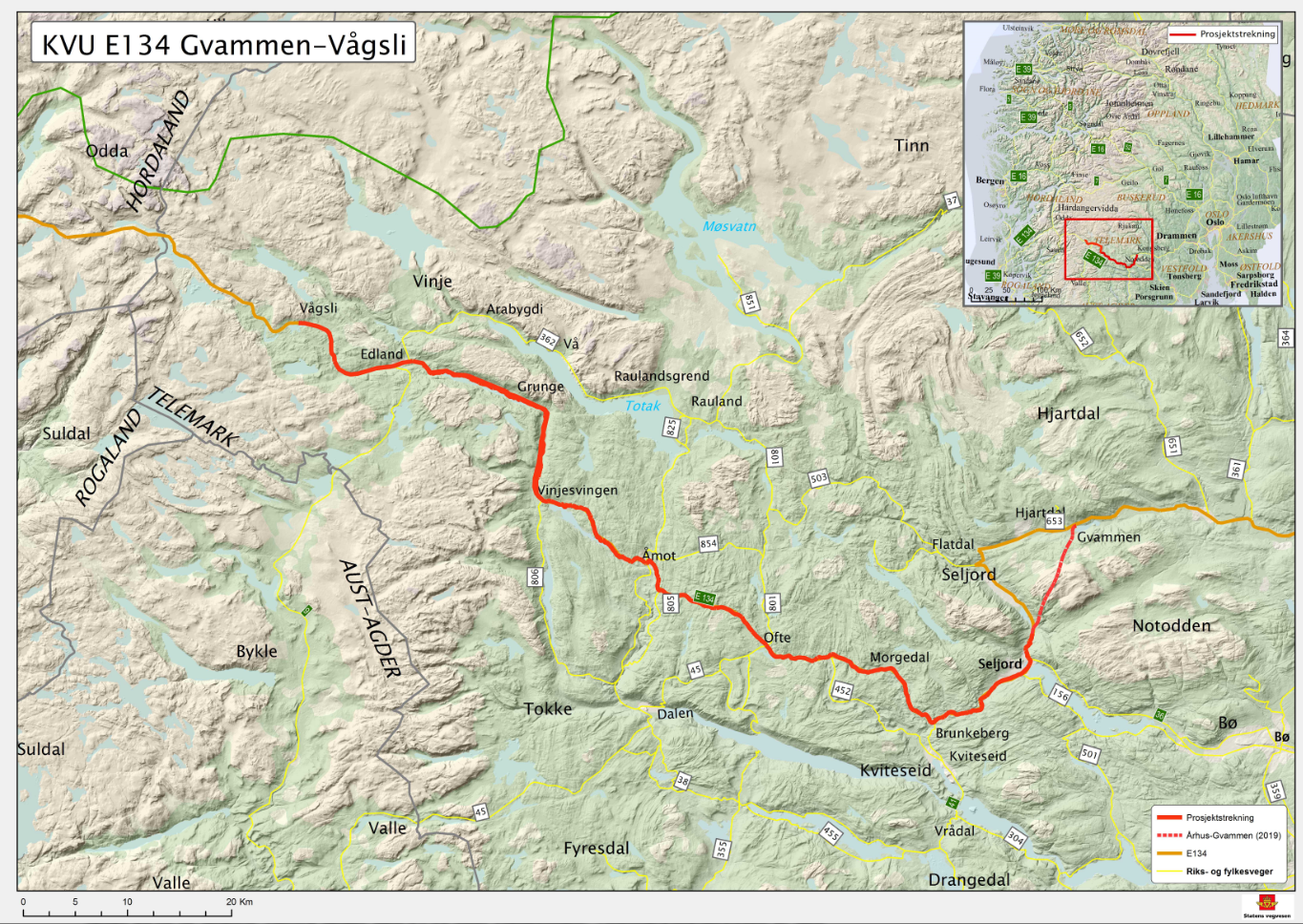 Kart over prosjektstrekningen for KVU E134 Gvammen-Vågsli
02.09.2016
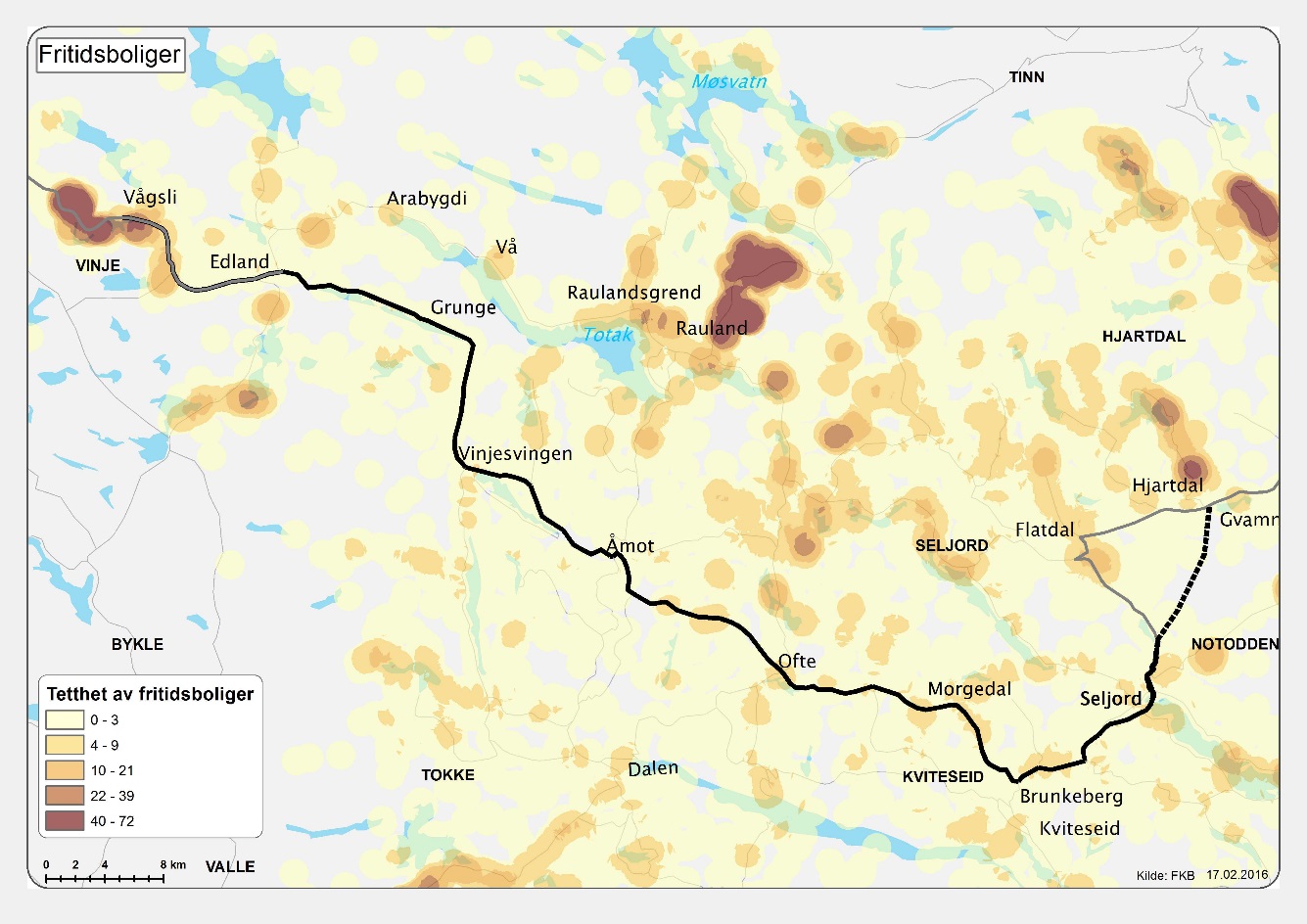 Hytter står for mye av veksten
Tetthet av fritidsboliger. Konsentrasjonen av hytter er høyest i Rauland og Vågsli.
02.09.2016
Situasjon
E134 mellom Gvammen og Vågsli har for dårlig standard og linjeføring til å være en effektiv hovedveg i fremtiden .
Det er ventet en betydelig trafikkvekst på vegen
Trafikken preges av tungtransport og ferie-/fritidstrafikk
02.09.2016
Behov
Samfunnet har behov for et effektivt, sikkert og miljøvennlig transportsystem.
Transport­kostnader er særlig knyttet til avstand, reisetid og høydeforskjeller, og reduksjon av disse utgjør et annet, viktig behov for næringsliv og befolkning.
Dagens veg gjennom prosjektområdet imøtekommer ikke i tilfredsstillende grad disse behovene.
Det prosjektutløsende behovet er:
	En mer effektiv vegforbindelse som gir kortere reisetid 	og lavere transportkostnader mellom Gvammen og 	Vågsli.
02.09.2016
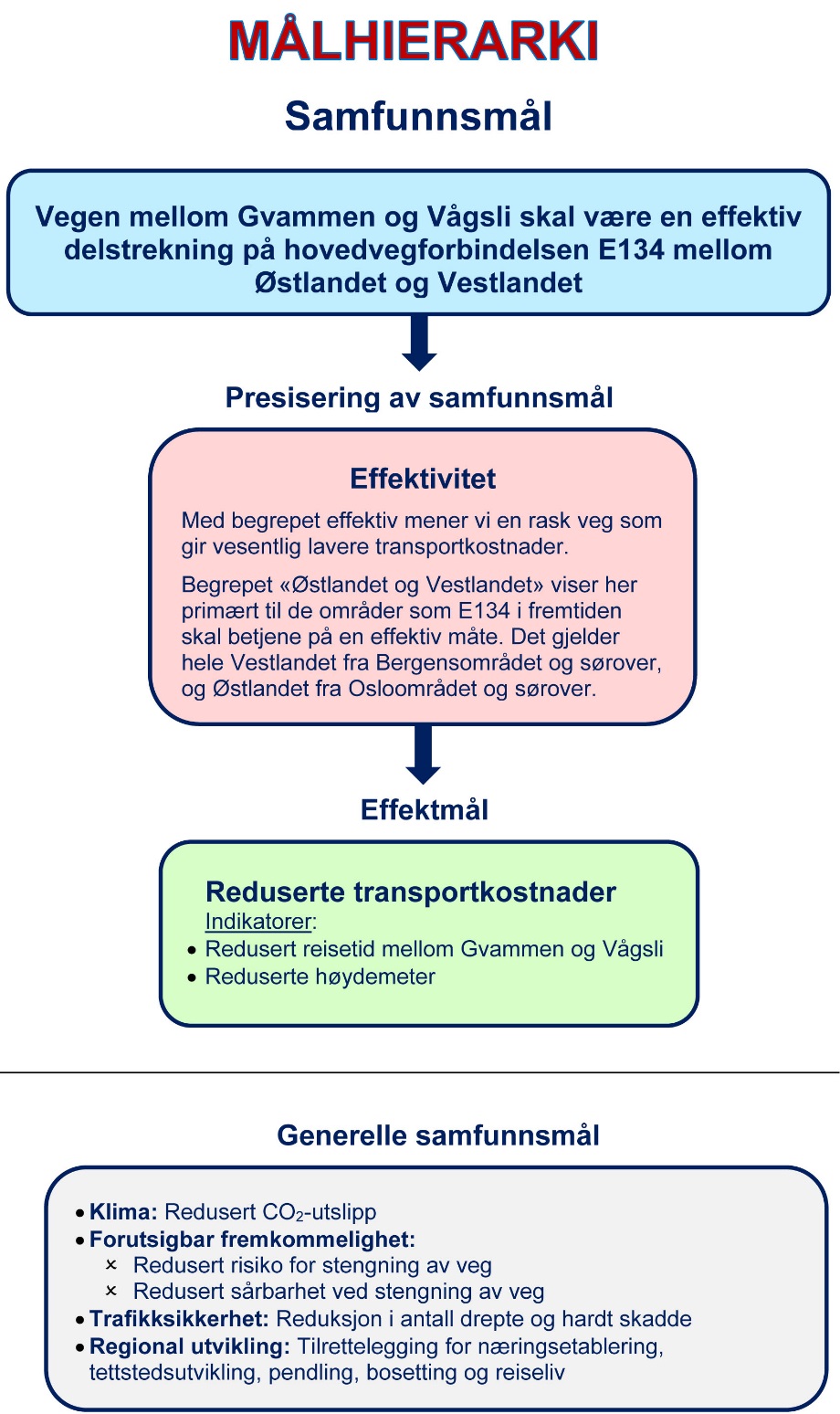 02.09.2016
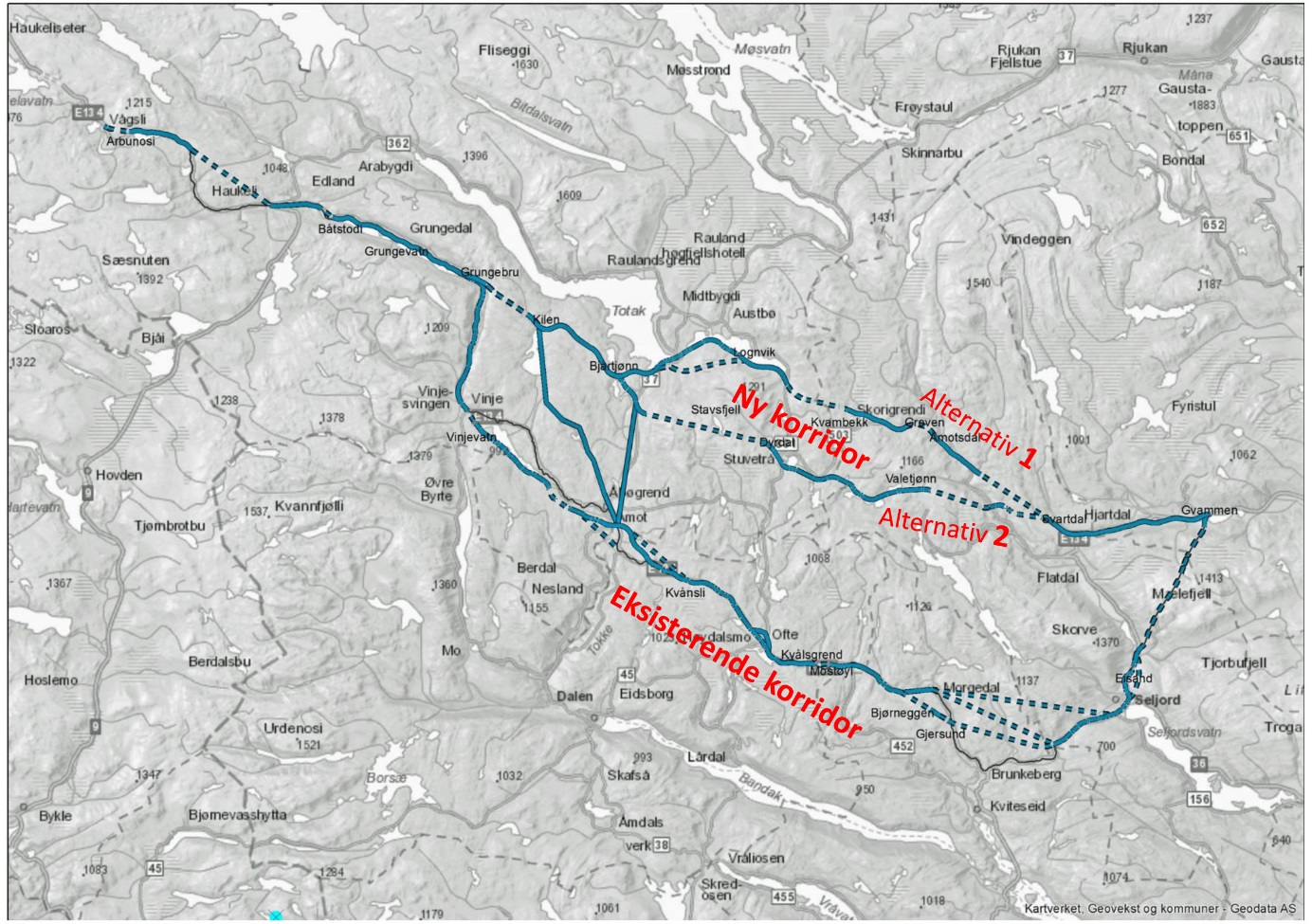 Mulige løsninger
Mulige løsninger – oversiktskart.
02.09.2016
[Speaker Notes: Vi har også sett på små tiltak og utbedringer]
Konsepter
Hovedhensikten er å se om ny korridor er lurt
Utbedringskonseptet er i praksis Nullkonseptet, siden det ligger inne oppgradering på strekningen
Vi har valgt å bruke 3 konsepter
Nullkonseptet
Ny veg etter dagens korridor (Konsept korridor sør)
Ny korridor lenger nord (Konsept korridor nord)
02.09.2016
Korridor sør
02.09.2016
[Speaker Notes: 10milliarder]
Korridor nord
02.09.2016
[Speaker Notes: 11 milliarder]
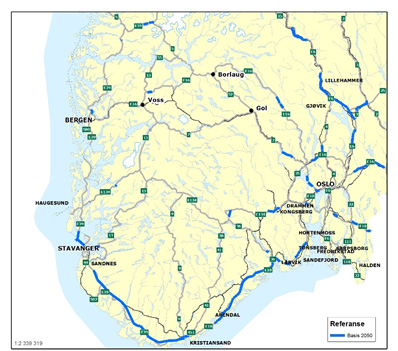 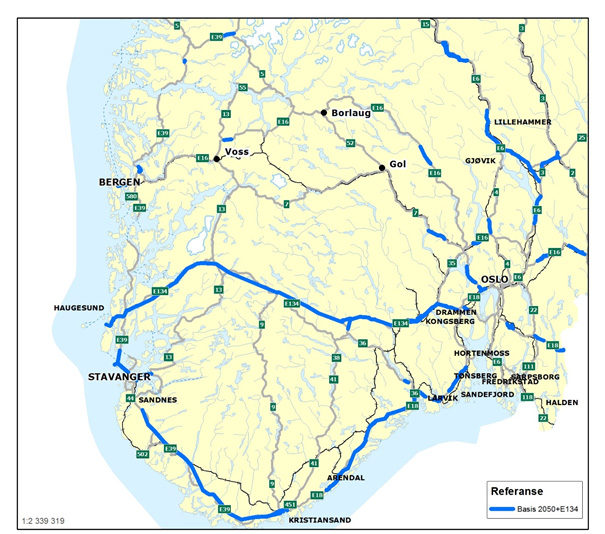 Transportanalyse
Basis2050 med bundne vegprosjekter i NTP til og med 2017 merket med blått.
I Basis2050+E134 er E134 ferdig utbygd
02.09.2016
Transportanalyse
Beregningene er de samme som for KVU rv. 7 og rv. 52 Gol-Voss og Øst-vest-utredningen
Regional transportmodell (RTM)
Beregningsprogrammet EFFEKT
02.09.2016
Reisetider
Nullkonsept: 111 min
Konsept korridor sør: 75 min
Konsept korridor nord: 60 min
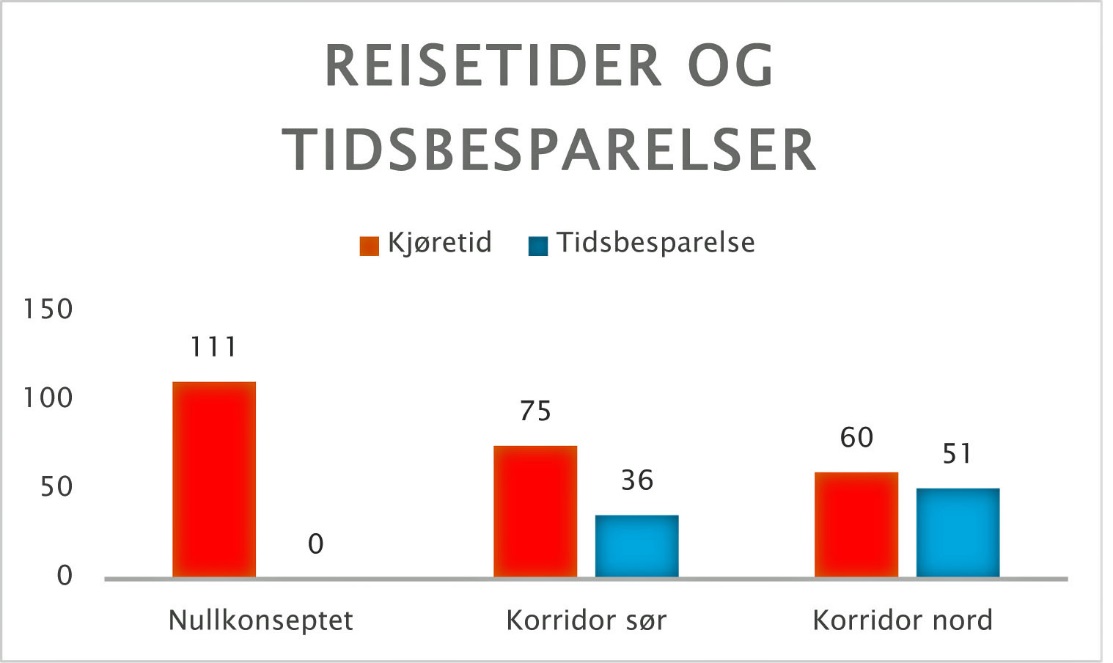 02.09.2016
[Speaker Notes: Innsparing 36min og 51 min.]
Trafikktall Nullkonseptet
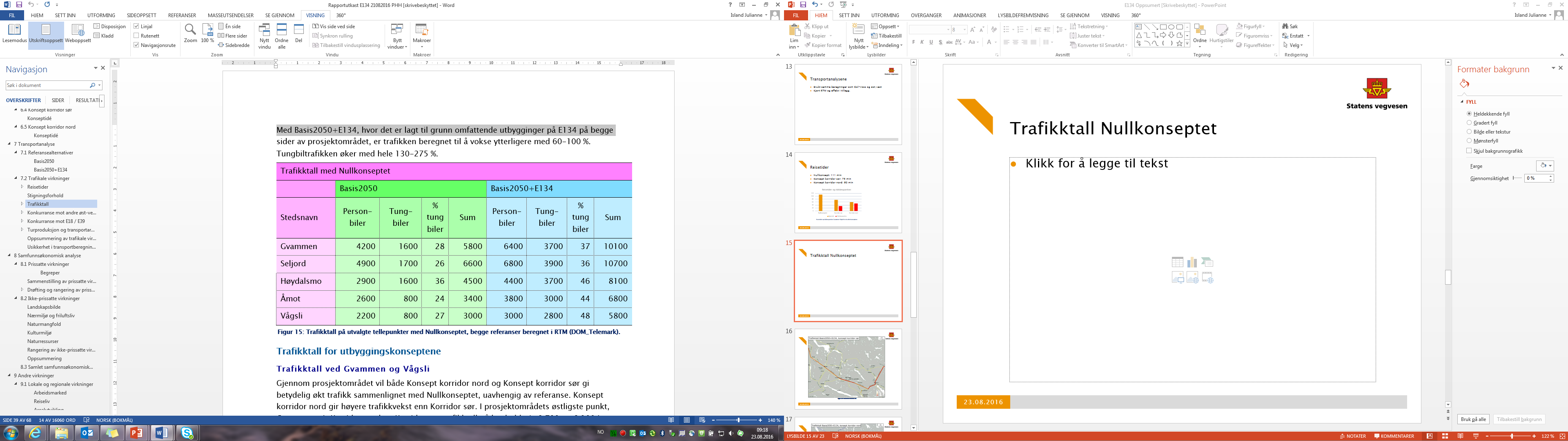 02.09.2016
[Speaker Notes: Med diagonal får vi ytterligere en økning på 35%]
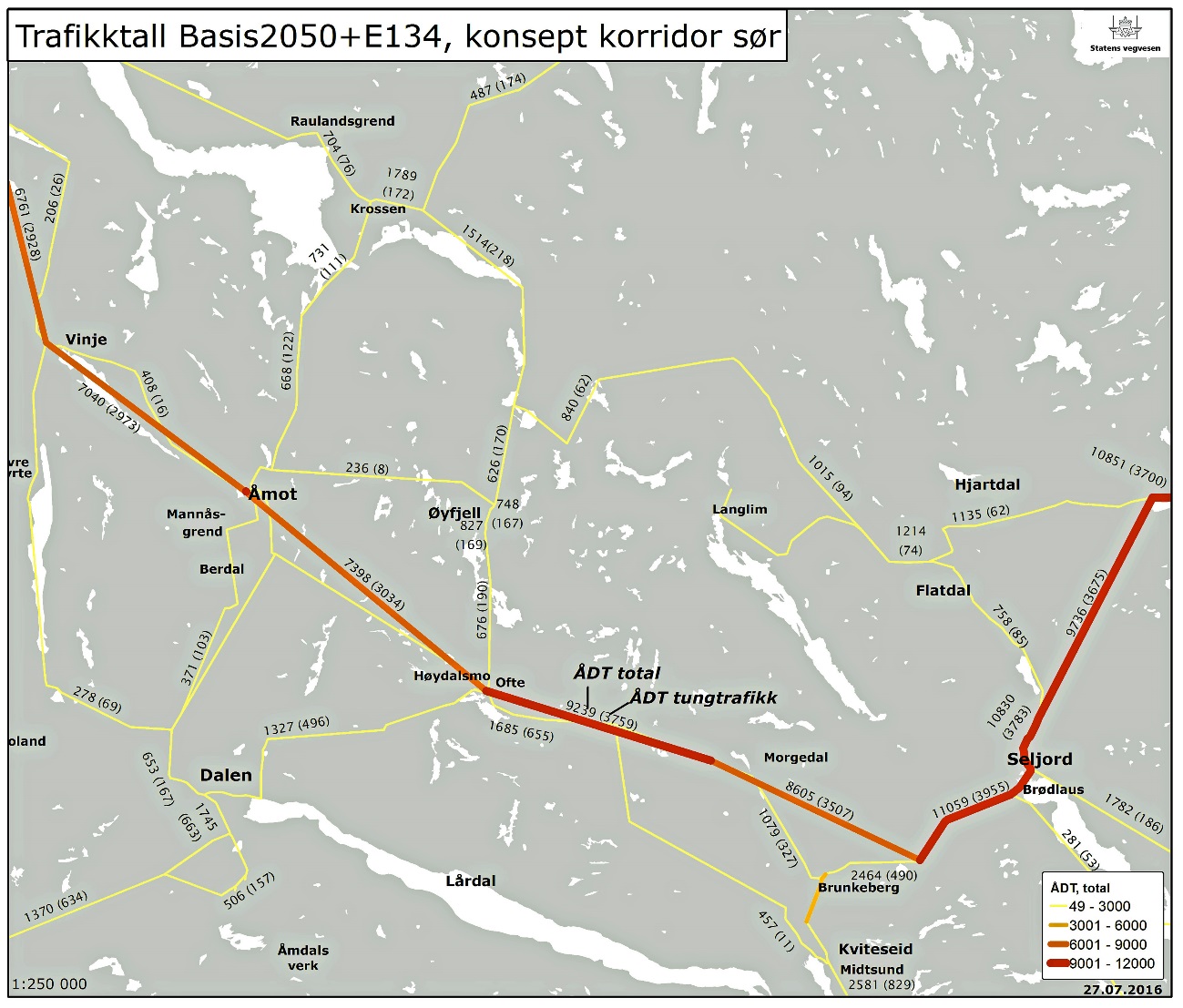 02.09.2016
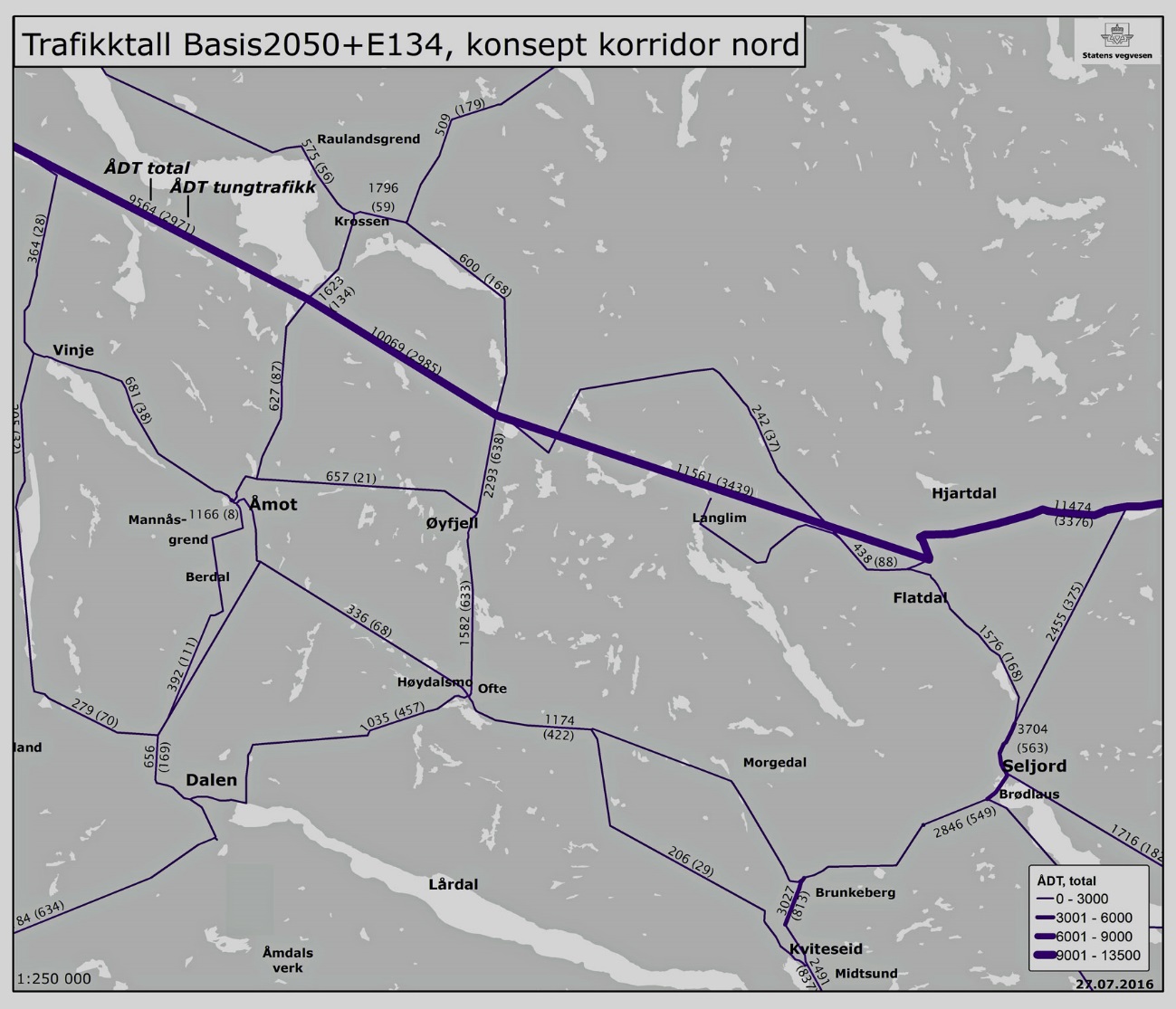 02.09.2016
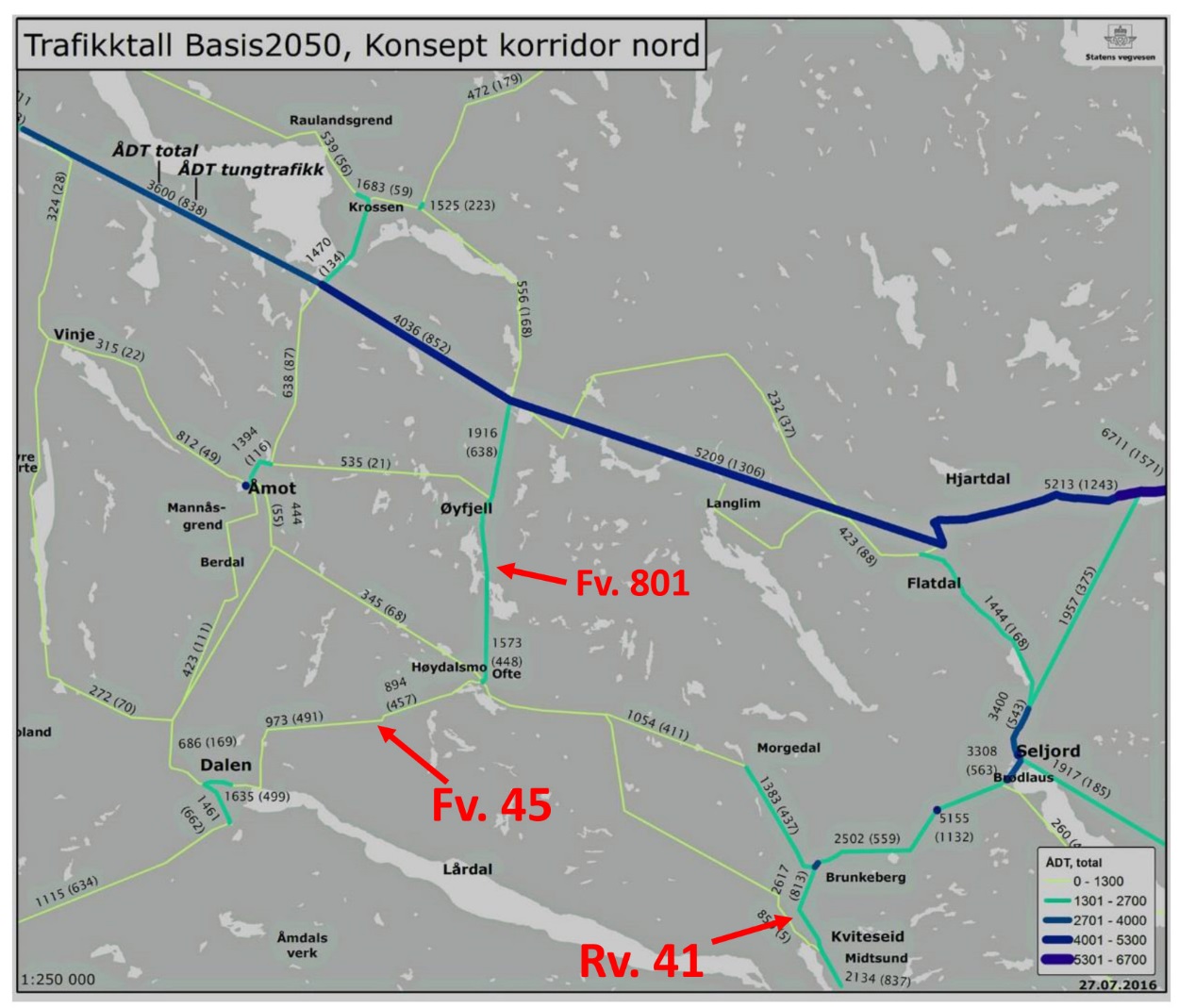 Øvrig vegnett
Trafikktall, referanse Basis2050, Konsept korridor nord
02.09.2016
Prissatte virkninger
Nytte og kostnader for de forskjellige konseptene utarbeidet med NTM. Milliarder kroner.
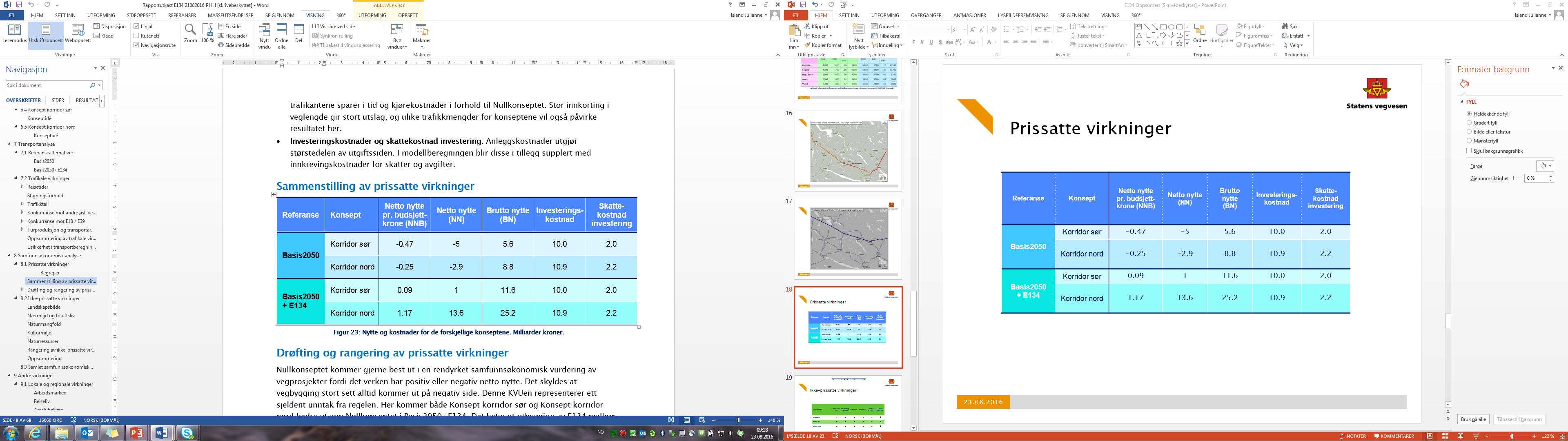 02.09.2016
[Speaker Notes: To uavhengige metoder, nasjonal modell og RTM med Effekt]
Prissatte virkninger
Nytte og kostnader for de forskjellige konseptene utarbeidet med EFFEKT og RTM. Milliarder kroner.
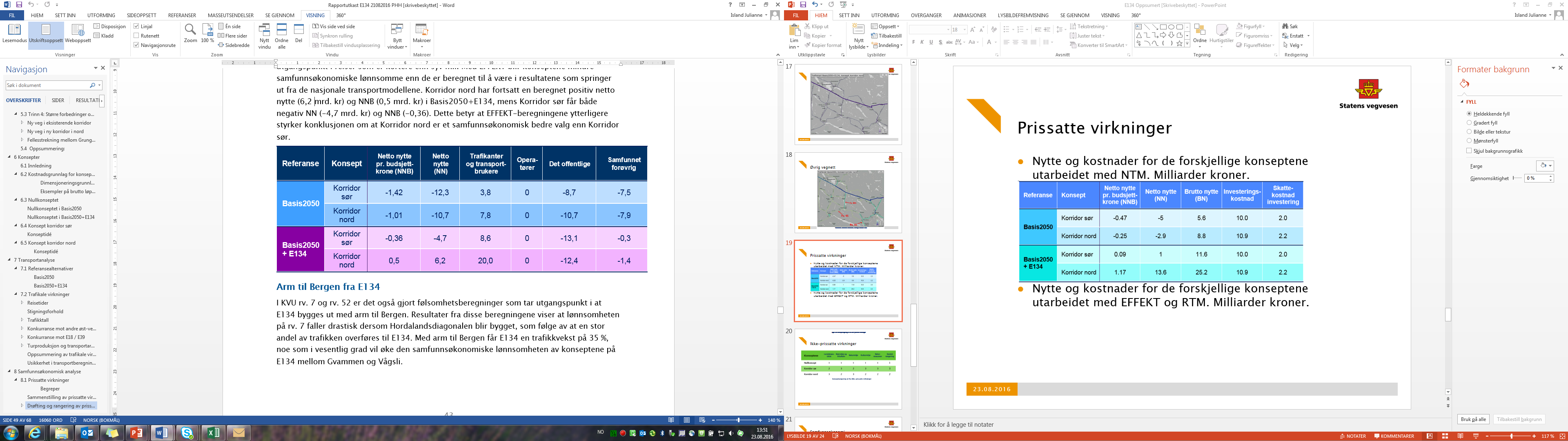 02.09.2016
[Speaker Notes: To uavhengige metoder, nasjonal modell og RTM med Effekt]
Figur 26: Konseptrangering ut fra ikke-prissatte virkninger
Ikke-prissatte virkninger
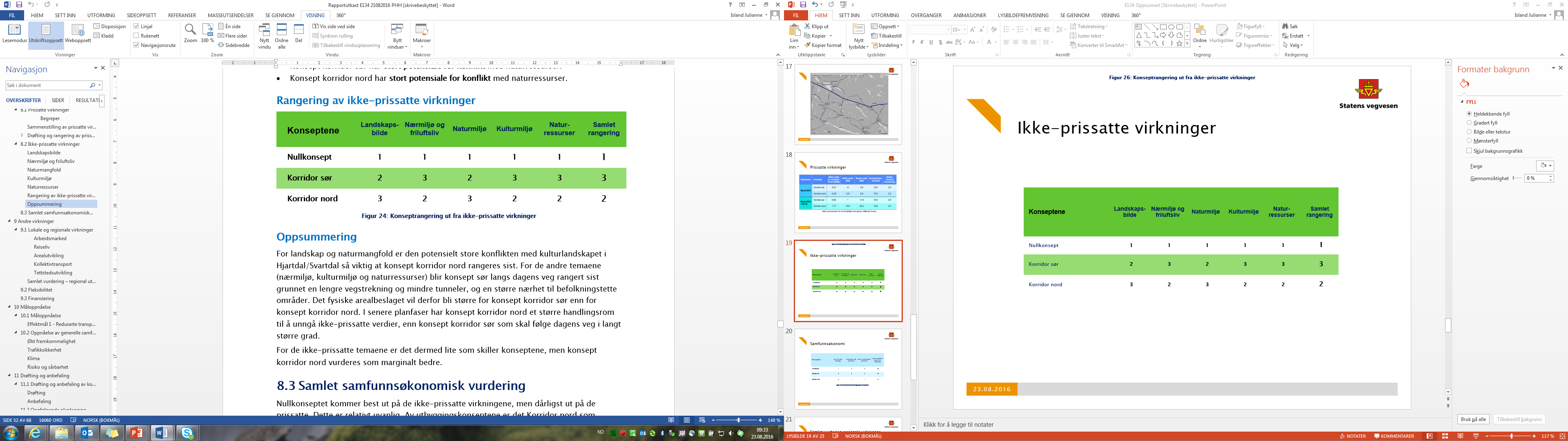 02.09.2016
[Speaker Notes: Nullkonseptet klart best ut, mens nord er nummer 2]
Samfunnsøkonomi
Samfunnsøkonomisk rangering av konseptene
02.09.2016
[Speaker Notes: Sammen med økonomi kommer da konsept nord klart best ut]
Samlet vurdering regionale virkninger
02.09.2016
[Speaker Notes: Nord best ut, selv om her er det vinnere og tapere.]
Drøfting
02.09.2016
[Speaker Notes: Viktigste argumentet mot Nord er at den ikke kan bygges ut etappevis.]
Anbefalingen
Ny veg i ny Korridor nord
Opprusting av riksvegene mellom ny og gammel trasé
Foreslår en kommunedelplan fra Kongsberg til Vågsli
02.09.2016
[Speaker Notes: Vi ser at det er den helhetlige utbyggingen på hele e134 som bedrer samfunnsøkonomien.]